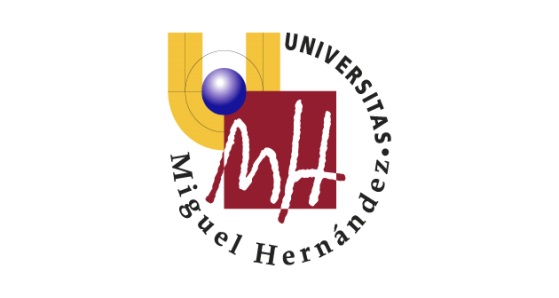 Talleres integrados III: NeumologíaDIAGNÓSTICO A PRIMERA VISTA
Helena Trigueros Buil (Nº exp: 1853)
Curso 2018-2019
Aprobado por Dra. Isabel Padilla Navas
Hospital General Universitario de Elche
Resumen del caso
MC:  Varón de 71 años que acude por disnea.
Antecedentes: No RAM. DLP, no HTA, no DM. Fumador activo con consumo acumulado 55 años-paquete. EPOC muy grave.  Última espirometría: FEV1/FVC 47%, FEV1 34%.  En tto con bromuro de ipratropio, atorvastatina, salbutamol y budesonida+formoterol.
En exploración radiológicas en 2013 se objetivaron cambios difusos por enfisema en campos superiores. 
Enfermedad actual: Empeoramiento de su disnea habitual después de recibir el alta tras un ingreso por gripe A. Desde el alta no ha tomado ninguna medicación.
Exploración física: EGR. Afebril. Taquipneico. Hipoventilación generalizada, roncus y sibilantes. Tonos rítmicos sin soplos.
Imágenes: Radiografía y TAC
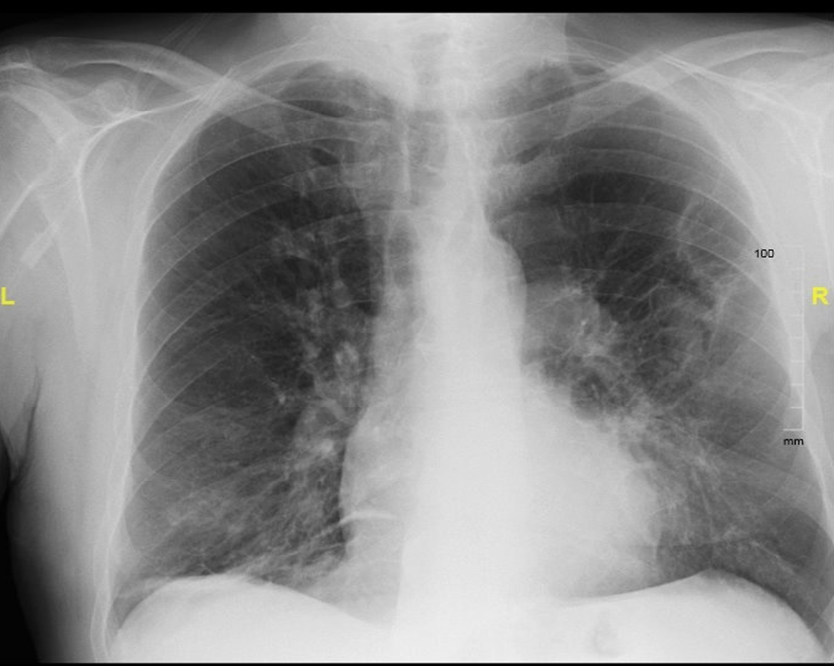 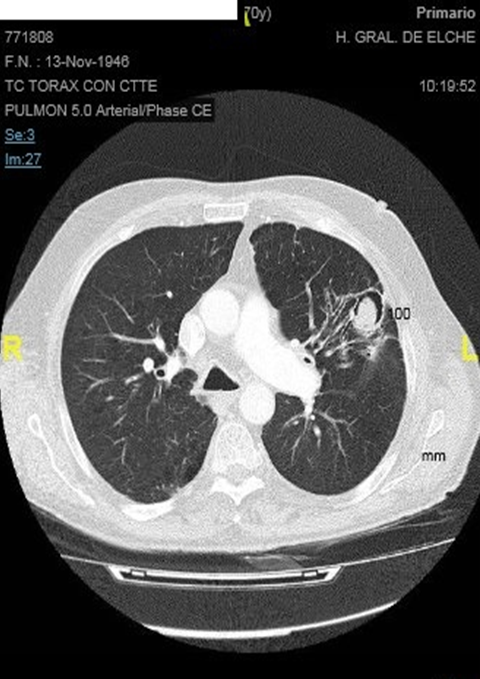 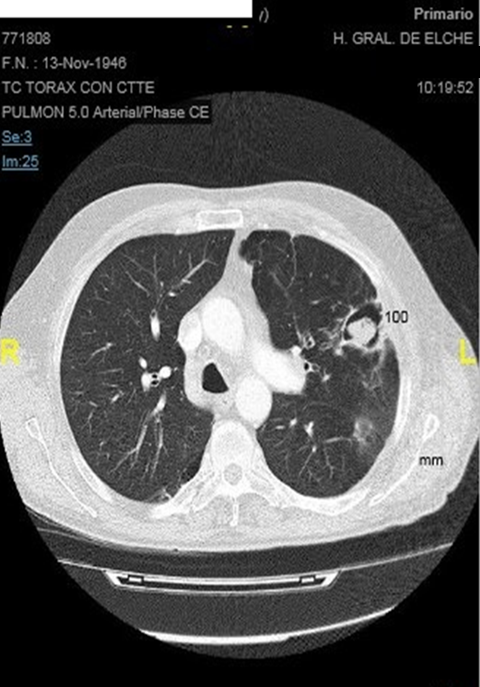 DIAGNÓSTICO
RX de tórax: Lesión cavitada a nivel del LSI
TAC: Lesión quística de aspecto bilobulado, localizada en periferia del LSI y asociada a bronquiectasias compatible con lesión inflamatoria cicatrizal de larga evolución (probablemente secundaria a enfisema o antecedente de TBC) y que presenta contenido sólido hipodenso. Signo de la media luna. 
Diagnóstico: Micetoma en paciente con EPOC agudizado.
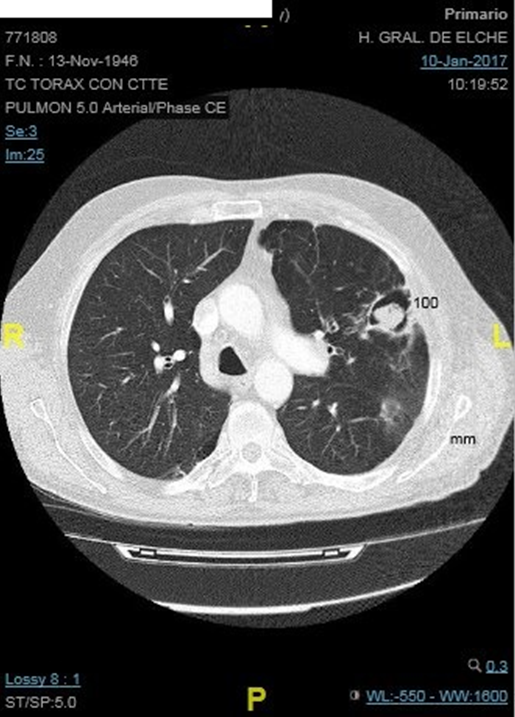 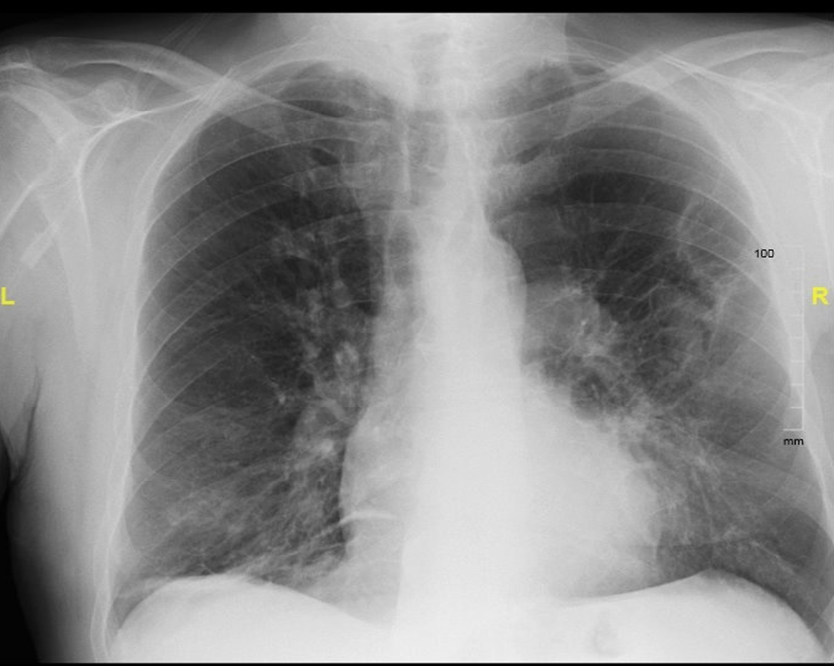